The Revelation
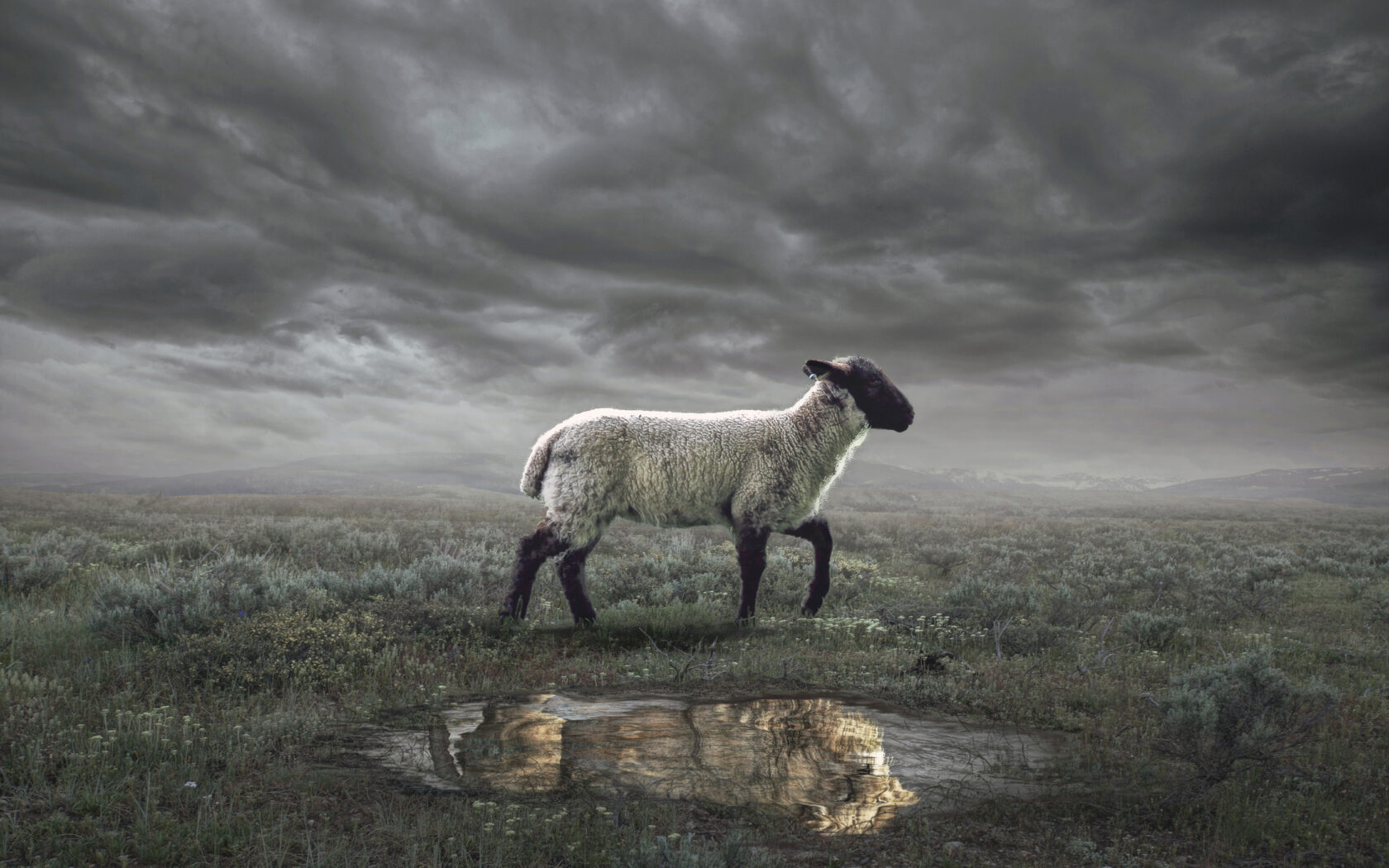 Wednesday Nights
Winter 2023-24
Overview: Revelation 1-16
Intro (1-3) – Glorified Christ revealed; the church in crisis
Heavenly Council (4-5) – God, the scroll, the worthy Lamb
Seven seals (6-8) – God’s judgments on earth (6), God’s people sealed (7), 7th seal  trumpets (8)
Seven Trumpets (8-11) – God’s wrath on earth (8-9), God’s people bear witness (10-11), 7th trumpet brings the eternal kingdom of Christ (11)
Seven signs (12-15) – War in heaven (12) spills to earth (13), Lamb conquers, wicked judged (14)
Seven Bowls (15-16) – Total pouring out of wrath on the unrepentant, beast-worshipping Babylon
Judgment of Babylon & the Beast (17-20)
New Jerusalem, New Heavens, New Earth (21-22)
”Unholy Trinity” of Rev. 12-13
Dragon 
(12:1-17)
_________
Earth Beast (13:11-18)
__________
Sea Beast 
(13:1-10)
______
imperial cult
devil/satan
empire
The dragon has been defeated, is raging against God’s people
Dragon uses empire(s) to draw people’s worship, war against saints
Empire(s) has appeal of wealth/ belonging to give it life (& teeth)
Revelation 17
Read (listen to) the judgment.
What is the significance of describing ”Babylon” as a “the great prostitute”?
Scarlet Woman (Revelation 17)
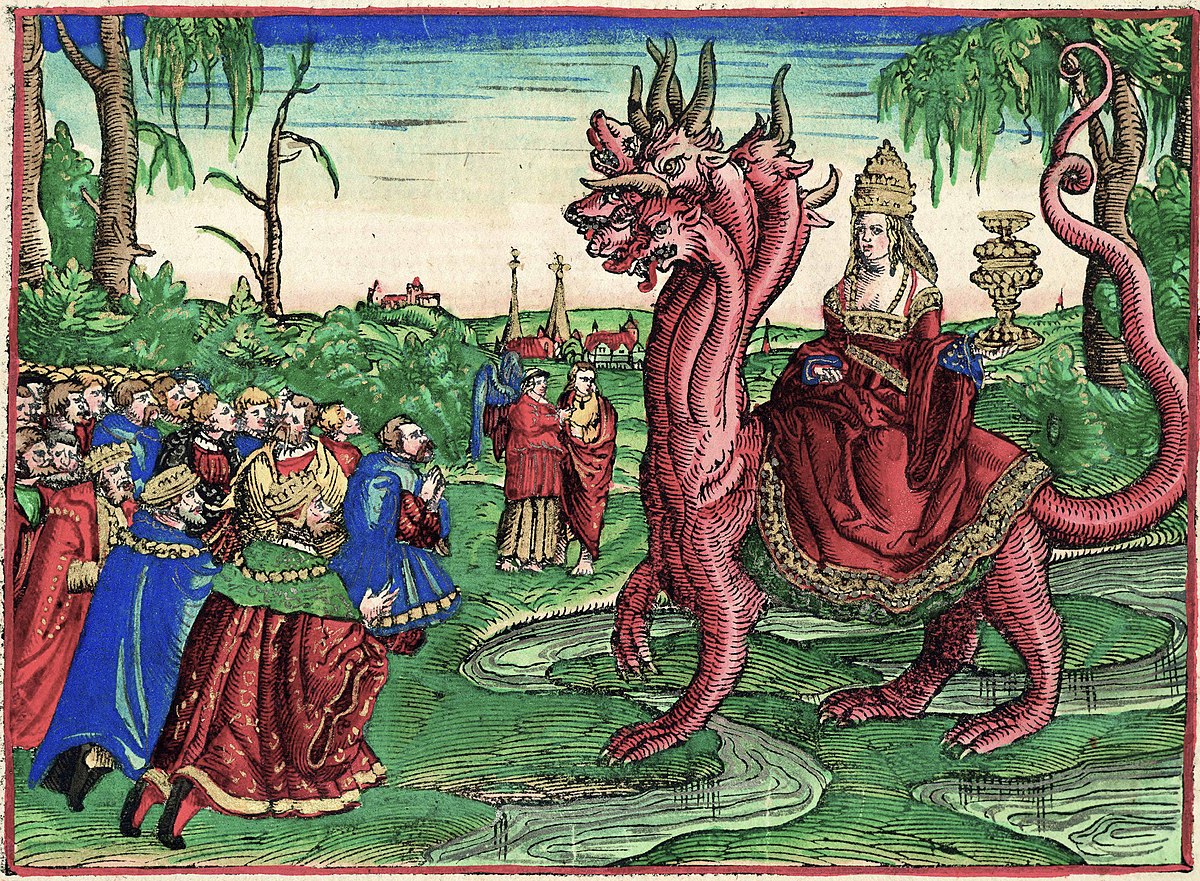 Revelation 17: Closer Look
“Mother of Prostitutes” (1-6)
Babylon (5) – archetypal city of pride, opulence, rebellion, cruelty (Gen. 11, Is. 13-14, Dan. 4:30)
I marveled (6) – she seduces and charms with impressive beauty and rich adornment
Golden cup (2,4) – the seduced kings and earth-dwellers must drink the filth of her cup
On the beast (3) – she uses the might of empire to spread her immorality to the nations
Blood of the martyrs (6) – she (and the beast) demand loyalty, so the saints are targeted
Revelation 17: Closer Look
“the Lamb will conquer them” (7-18)
Was, is not, is to come (8) – the beast suffered apparent defeat, but “will rise again” (see 13:3)
Seven mountains (9) – Rome, ‘city of seven hills’
Seven kings (10-11) – Seven Roman emperors? 
… or 1) counterfeit perfection, + 2) storied history, hope of revival, but ultimate futility
One mind (12-14) – Ten more kings, all working for the beast to rebel against the Lamb
Beast v. prostitute (16-17) – city & empire self- destruct, devour themselves, as God planned
Revelation 18
Read (listen to) the chapter.
What are the sins for which Babylon is being judged?
Fallen Babylon (Revelation 18)
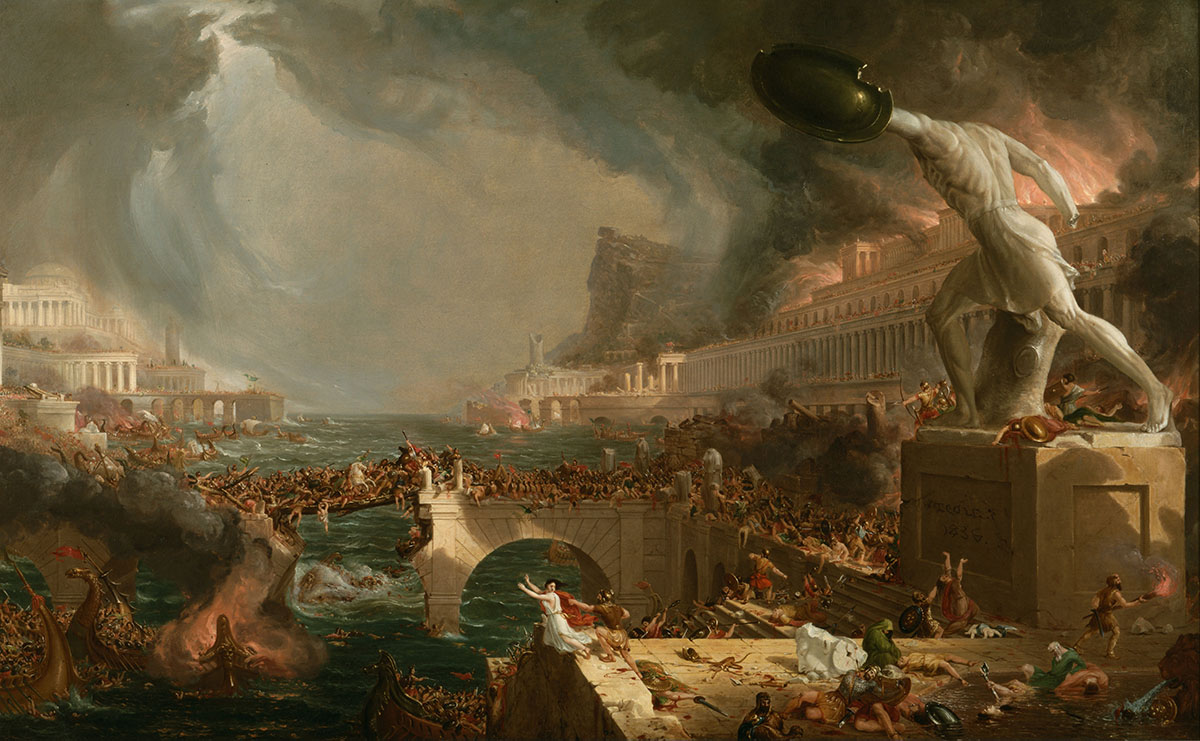 Destruction (in The Course of Empire)
Thomas Cole
Revelation 18: Closer Look
Call from Heaven (1-8)
“dwelling place for demons” (2) – see Is. 34:8-15; civilization reverts back to chaos
“immorality with her” (3) – she has seduced the world into join her sins
God’s people called to “come out” (4) 
She has brought judgment on herself through her arrogance / tormenting (5-8)
“in a single hour” (8) - cf. Daniel 5:30
Revelation 18: Closer Look
Cries from Earth (9-20)
Kings who benefitted from her luxury stunned with fear-–they could be next (9-10)
Merchants enriched by her now mourn (11-17)
luxuries, gained by oppression? (12-13)
pinnacle of exploitation: slavery (13)
“for which your soul longed” (14)
merchants also fear her torment (15)
Sea-farers marvel at sudden reversal (17-19)
“God has judged your judgment on her” (20)
Revelation 18: Closer Look
Pronouncement from Angel (21-24)
“great millstone” (21)  – like Jeremiah’s symbol of Babylon’s fall (51:63-64) and like Jesus’ condemnation on those who cause little ones to stumble (Mark 9:24)
The great city left in total silence (“a haunt,” v.2) after its devastation (21-23)
Deception, oppression, violence (23-24)
Reflections on Revelation 18
What does it mean / look like for us to obey the command of 18:4, “Come out of Babylon”?
The Revelation
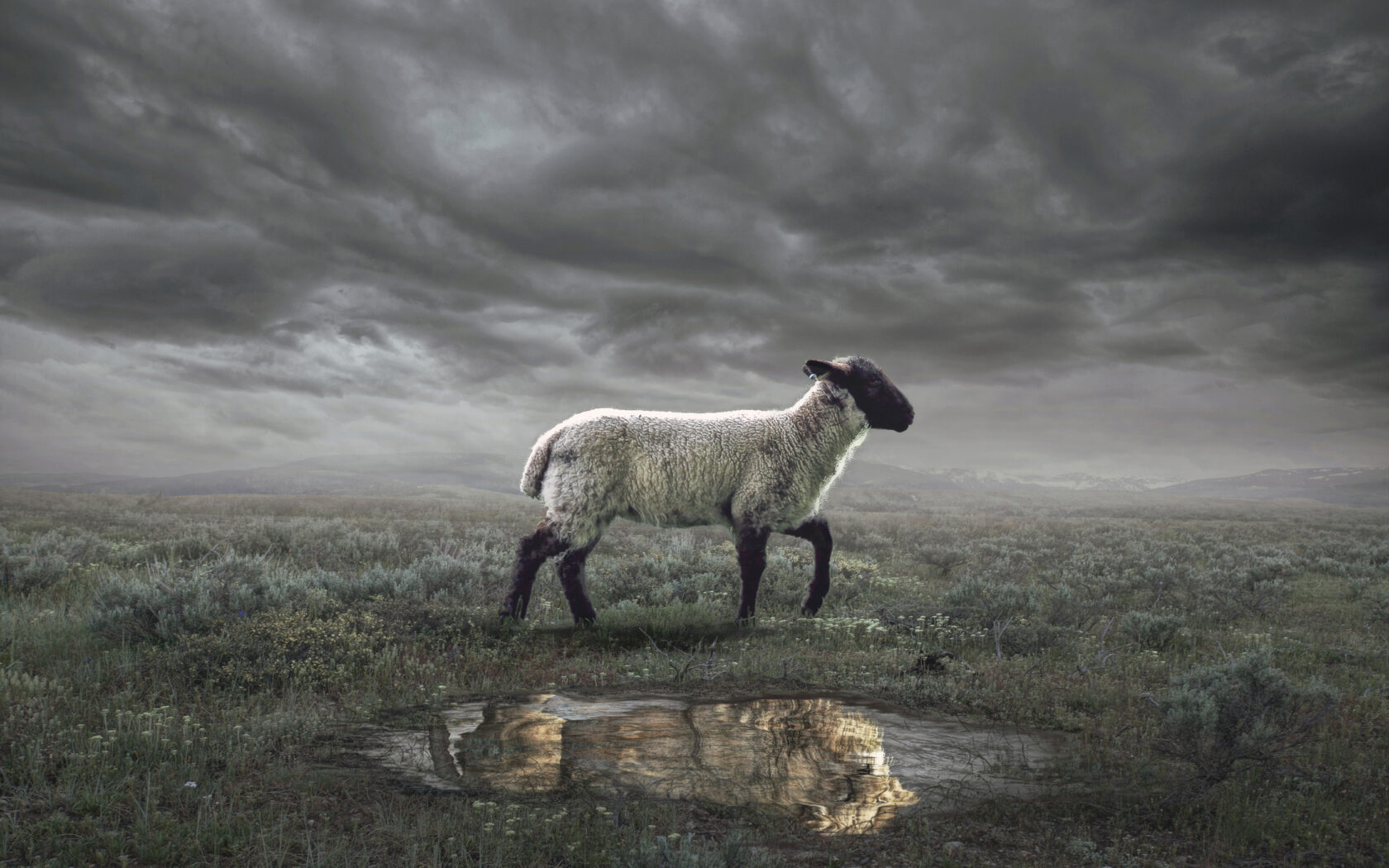 Next Week (2/21)
11. ch.19-20: Almighty Reigns